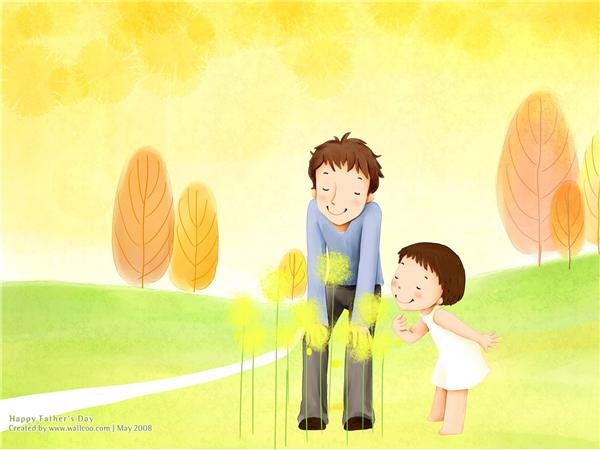 Воспитание добротой
Любили тебя без особых причин
За то, что ты внук, за то, что ты сын,
 За то, что малыш, за, что растёшь,
За то, что на маму и папу похож.
 И эта любовь до конца твоих дней
Останется тайной опорой твоей.
В. Берестов
Помните: от того, как родители разбудят ребёнка, зависит его психологический настрой на весь день.
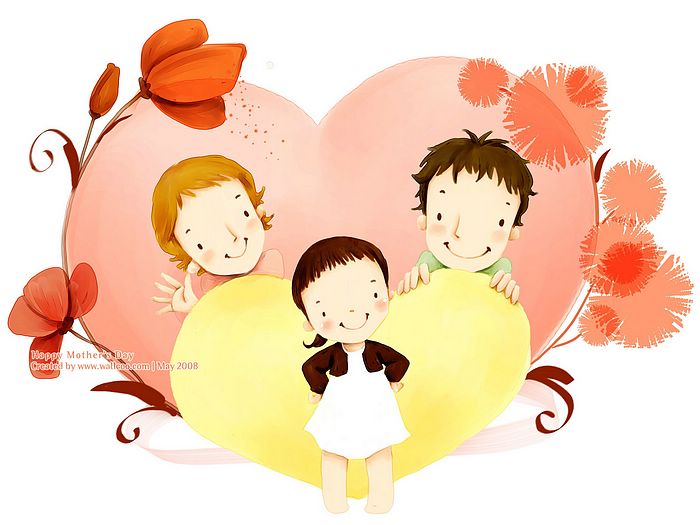 Время для ночного сна каждому ребёнку требуется сугубо индивидуальное. Показатель один – чтобы ребёнок выспался и легко проснулся, когда его будят родители.
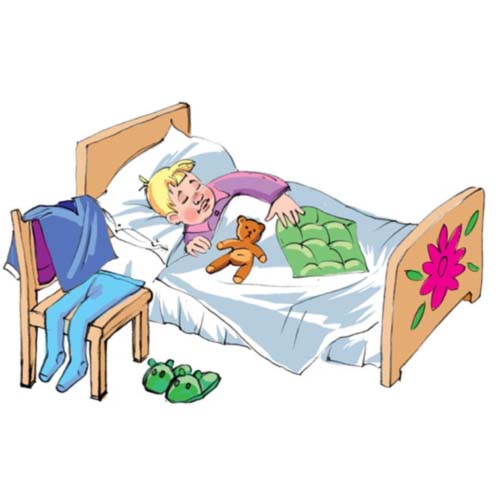 У вас есть возможность дойти до детского сада вместе с ребёнком. Совместная дорога – это совместное общение, 
ненавязчивые советы.
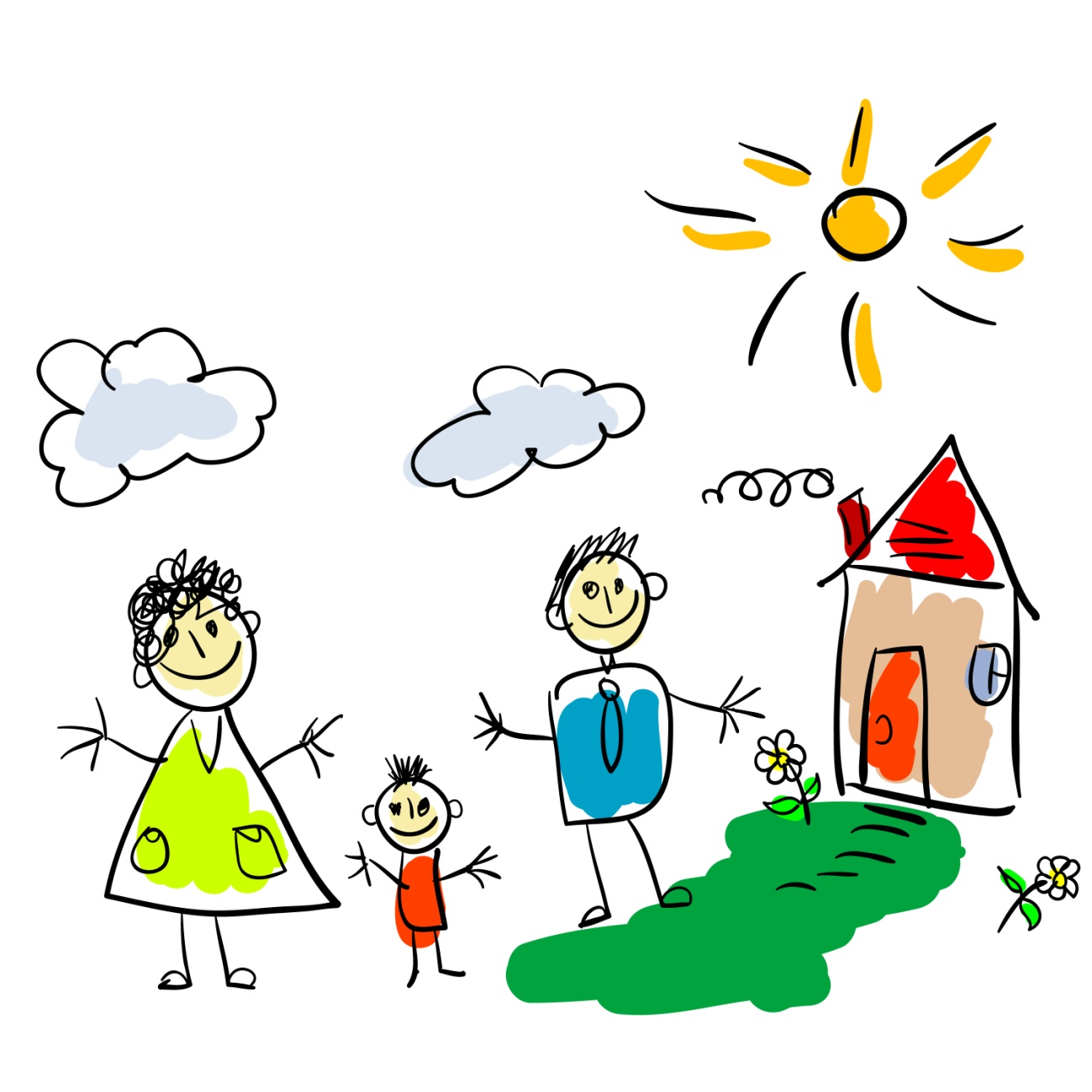 Научитесь забирать ребёнка из детского сада по раньше. Ведь не смотря на то, что ему там нравится, ничто не заменит ему общение с родителями. Не стоит первым задавать вопрос: «Что ты сегодня ел ?», лучше задать вопросы: «Что было интересного в детском саду?», «Чем сегодня 
занимались в детском
 саду ?» и т.д.
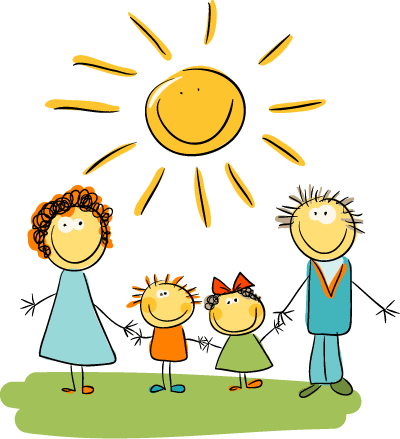 Радуйтесь успехам ребёнка. Не раздражайтесь в момент его временных неудач.
Терпеливо, с интересом слушайте рассказы ребёнка о событиях в его жизни.
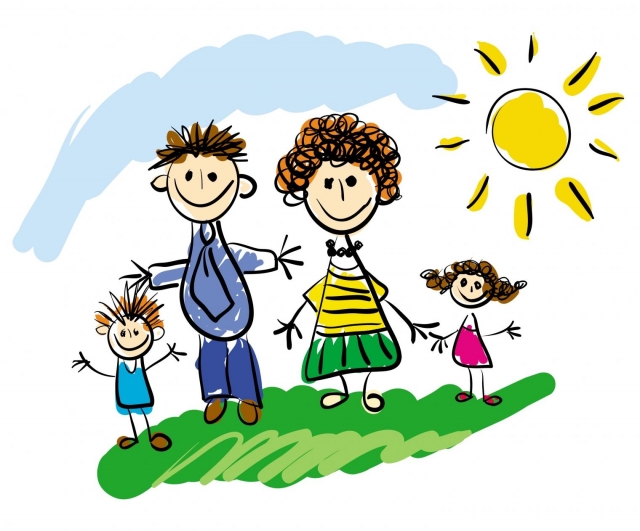 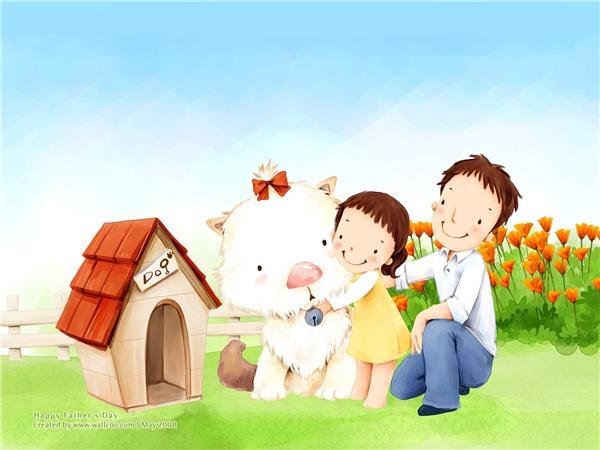 Ребёнок должен чувствовать, что он любим.Необходимо исключить из общения окрики, грубые интонации, создайте в семье атмосферу радости, любви и уважения.
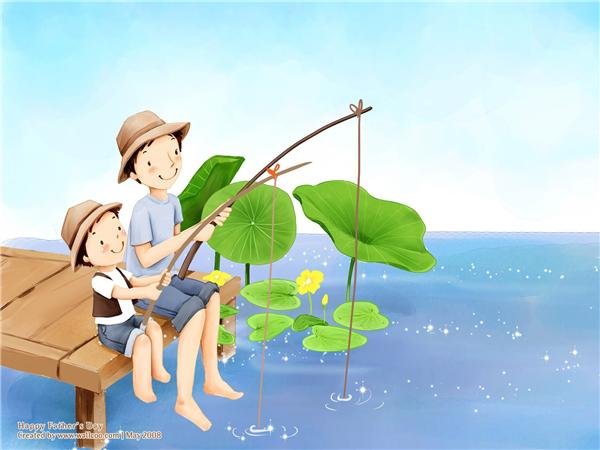 Общение – суть жизни человека. Если мы хотим видеть наших детей добрыми, надо доставлять ребёнку радость общения с нами – это радость совместного познания, совместного труда, совместной игры, совместного отдыха.
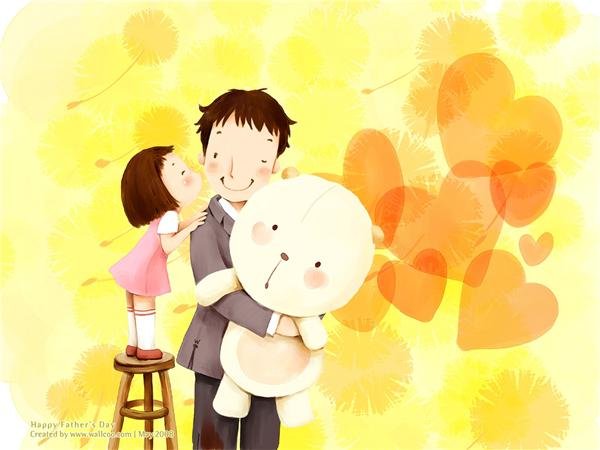 Доброта начинается с любви к людям (прежде всего к самым близким) и к природе. Будем развивать в детях чувство любви к окружающим.
Научим детей ненавидеть зло и равнодушие.
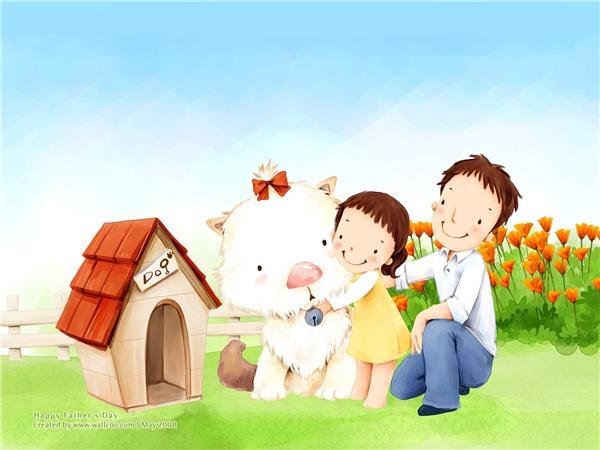 Как можно больше любви к ребёнку, как можно больше требовательности к нему.
Давайте совершать добрые, хорошие поступки, дети учатся доброте у нас.
Мама приходит с работы,
 Мама снимает боты,
 Мама проходит в дом,
 Мама глядит кругом.
 - Был на квартиру налёт?
 - Нет.
 - К нам заходил бегемот?
 - Нет.
 - Может быть, дом не наш?
 - Наш.
 - Может, не наш этаж?
 - Наш.
 Просто приходил Серёжка,
 Поиграли мы немножко.
 - Значит, это не обвал?
 - Нет.
 - Слон у нас не танцевал?
 - Нет.
 - Очень рада.
 Оказалось,
 Я напрасно волновалась!
Научимся владеть собой. Выдержка! Выдержка! Выдержка!
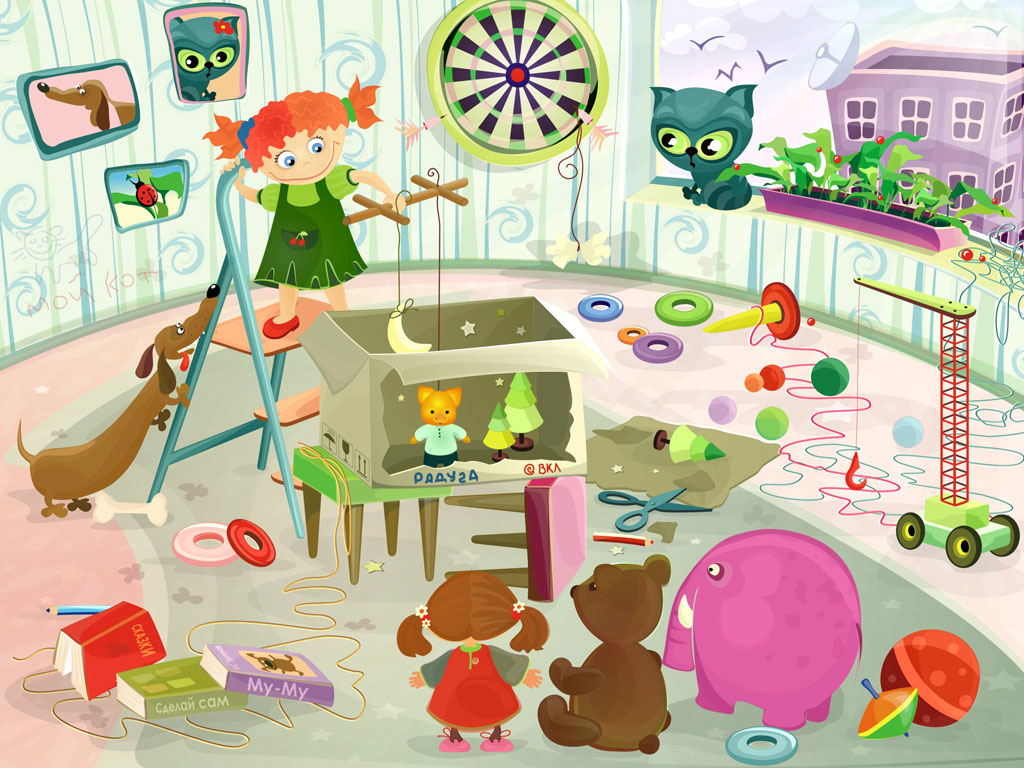 Семья как социальный институт выполняет  многочисленные функции: 
хозяйственно-экономическую, которая формирует материальную
основу семьи;
организации досуга, определяющей духовное и физическое развитие её членов;
эмоционально-психологическую, создающую нравственно-
психологические условия для внутрисемейного комфорта и  эмоционального контакта между      членами семьи;
продолжения человеческого рода, где семья является монопольным носителем функции 
рождения детей; воспитания детей.
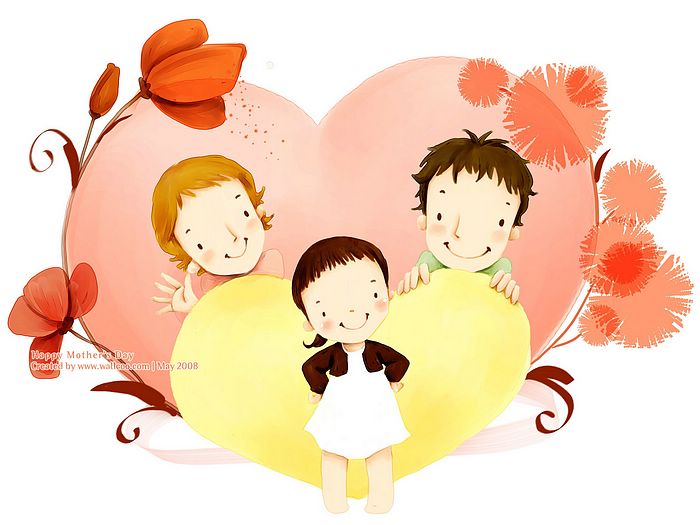 Если вы родители - Ласкатели, хвалители.
 Если вы родители - Прощатели, любители.
 Если разрешители, купители, дарители.
 Тогда вы не родители, а просто восхитители!
 А если вы родители - Ворчатели, сердители.
 А если вы родители - Ругатели, стыдители.
 Гулять не отпускатели, собакозапретители...
 То знаете родители, Вы просто крокодители!!!
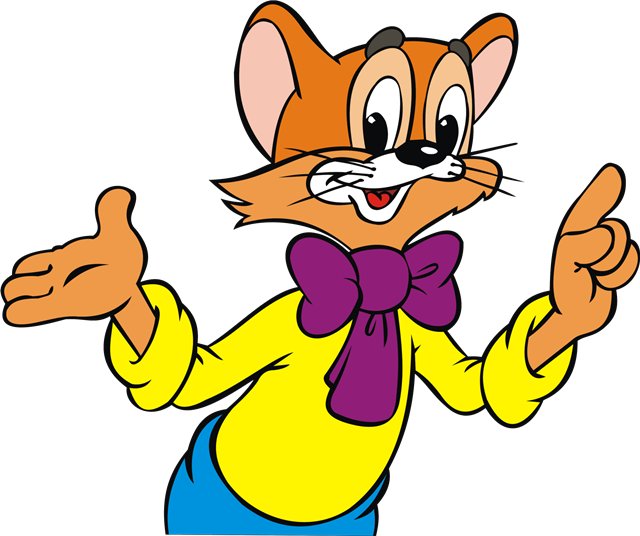 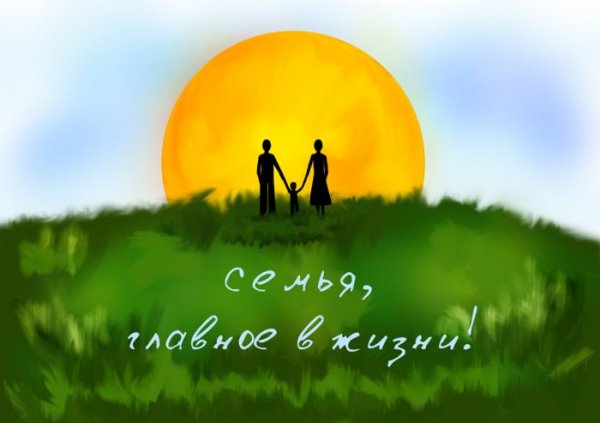